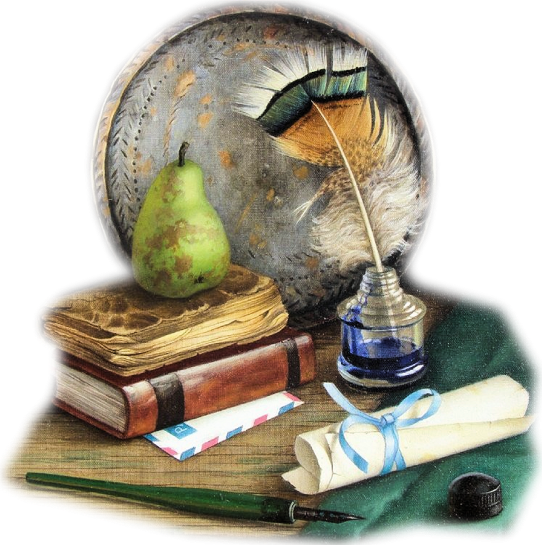 Розвиток літературознавчої думки в діахроннному та синхронному зрізах. Історіографія літературознавства.
План
Загальний огляд розвитку літературознавчої думки. 
Історіографія теоретико-літературної думки. 
Осмислення явищ мистецтва в античну епоху. 
Християнська екзегетика в добу Середньовіччя. 
Літературознавство епохи Відродження. 
Проблеми поетики в працях теоретиків бароко. 
Герменевтика Нового часу. Естетика класицизму. 
Теорія літератури в працях просвітників. Естетичні теорії в німецькій класичній філософії.
«Історія літературознавчих вчень» передбачає систематичний виклад найважливіших явищ літературної теорії від античності до сучасності. Оволодіння надбаннями художнього слова минулого і теперішнього – один із шляхів пізнання суспільства і людини в їх історичній еволюції. Осягнути світ художньої літератури покликане літературознавство – наука, що різнобічно вивчає художню літературу, її походження, особливості, суспільні зв’язки, історичний розвиток, структуру і функції, локальні і загальні закономірності і оцінки сучасниками. Літературознавство є системою взаємопов’язаних наукових розділів – методології, теорії, історії літератури і літературної критики.
Літературознавство як наука, що вивчає художню літературу, розвивалася з найдавніших часів, спершу — в річищі філософії та естетики, а з кінця XVIII століття — як самостійна дисципліна. 
Сучасне літературознавство як наука про художню літературу об'єднує три провідні галузі: теорію літератури, історію літератури та літературну критику. Переважає позиція, згідно з якою літературознавство — це теорія літератури, історія літератури, літературна критика. Ці дисципліни називаються головними.
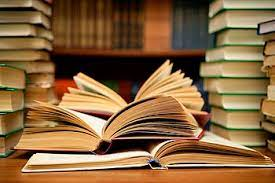 З історії літературознавства…
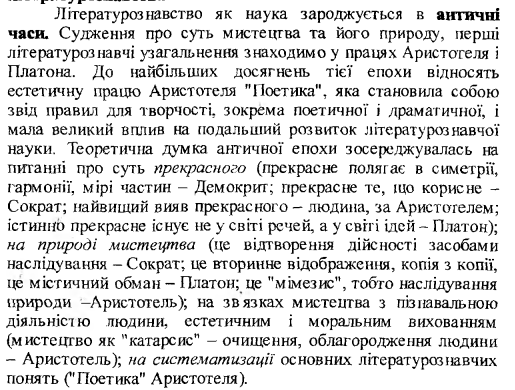 З історії літературознавства…
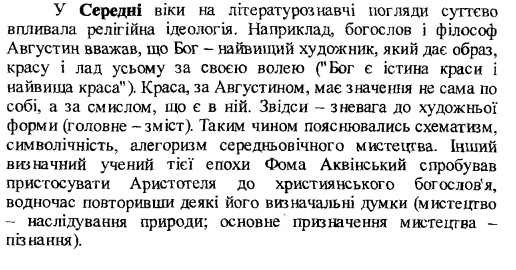 З історії літературознавства…
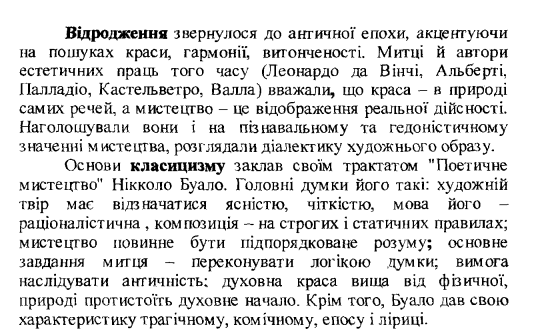 З історії літературознавства…
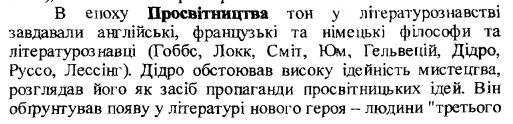 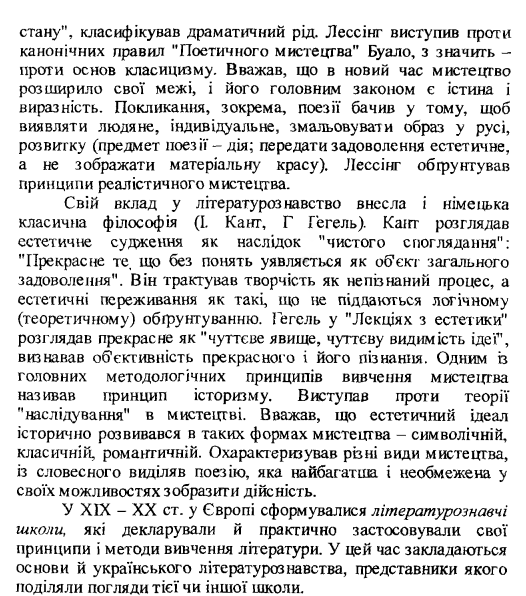 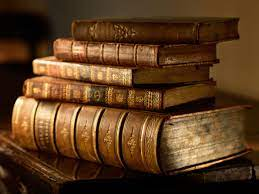 З історії літературознавства…
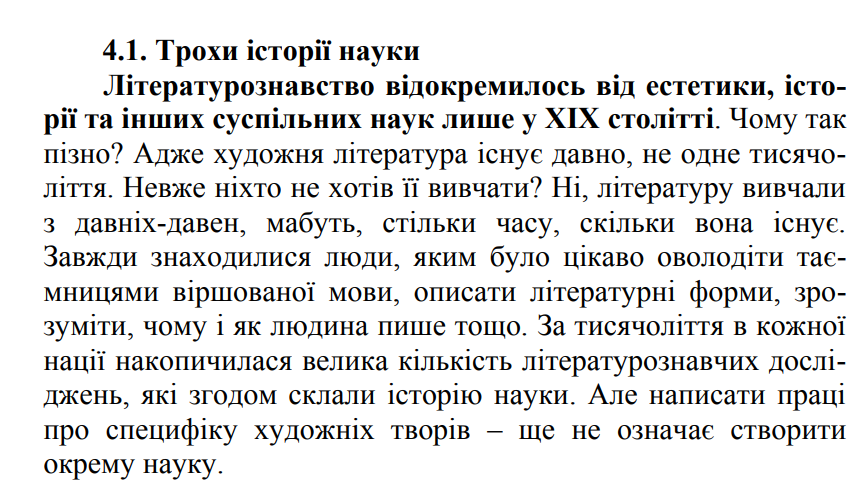 З історії літературознавства…
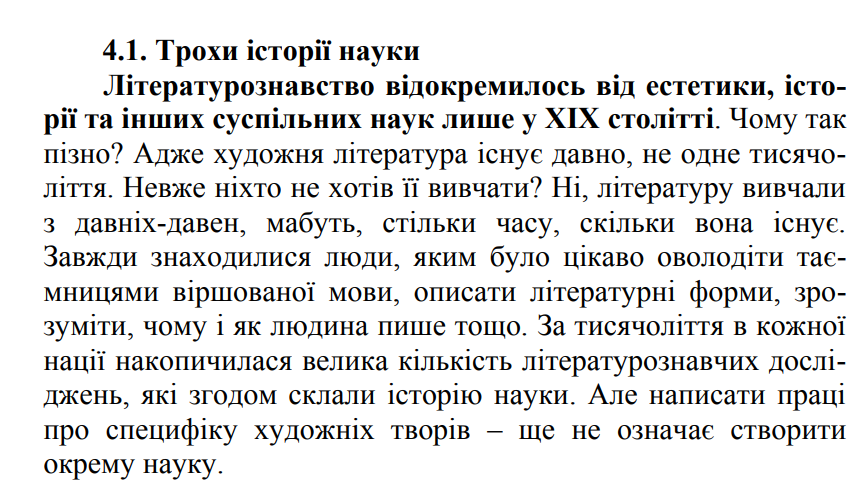 ЛІТЕРАТУРА
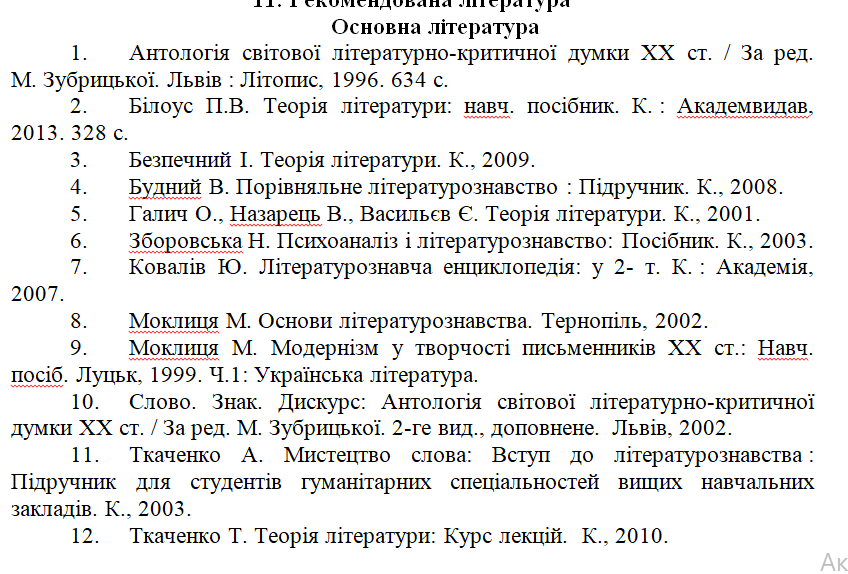 ЛІТЕРАТУРА
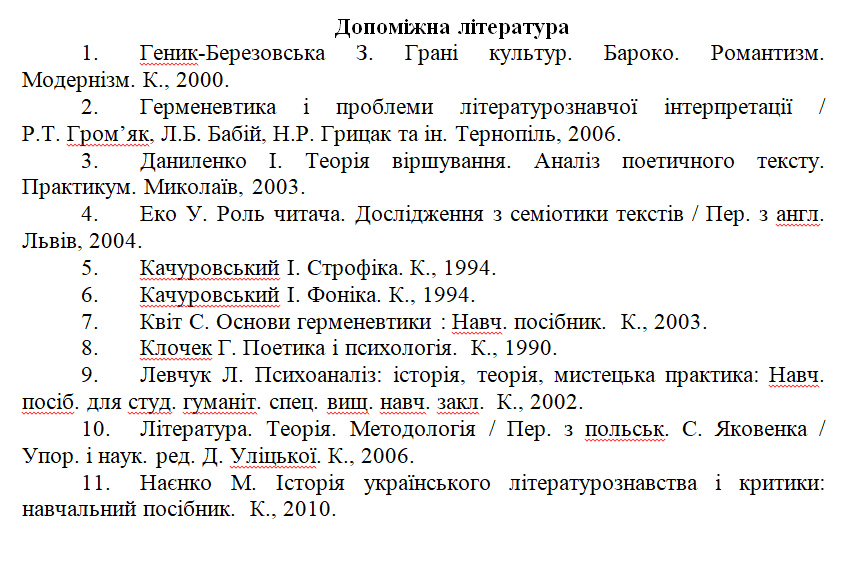 ДЯКУЮ ЗА УВАГУ!